Surveilans 
Dalam Penanggulangan Bencana
1
Oleh 
Ns Chandra W Agus SKp,Mkep,SpMat
Pengertian Surveilans
Surveilans adalah kegiatan “analisis” yang sistematis  dan
berkesinambungan melalui kegiatan pengumpulan dan 
pengolahan data serta penyebar luasan informasi untuk 
pengambilan keputusan dan tindakan segera.
2
Melakukan Analisis
Orientasi tidak cukup hanya penyakit
Pertimbangkan faktor resiko di luar sektor kesehatan
Ketajaman analisis 
Pertimbangkan lintas batas wilayah, tidak cukup hanya pertimbangan wilayah administrasi pemerintahan
3
Surveilans Kejadian Penyakit :
Deteksi dini
Mencermati kecenderungan penyakit (secular trend)
Identifikasi perubahan faktor agent dan host
Deteksi perubahan penyelenggaraan pelayanan kesehatan
4
Surveilans dan Riset
Surveilans
Hipotesis
Informasi riset
Riset
5
Peran Surveilans
Pengendalian penyakit menular KLB
Mempelajari riwayat alamiah penyakit, gambaran klinis, dan epidemiologi sehingga dapat disusun program pencegahan dan penanggulangannya
Mendapatkan data dasar penyakit dan faktor risiko, sehingga dapat diteliti kemungkinan pencegahan dan penanggulangan, dan program nantinya dapat dikembangkan
6
Emergency(Situasi Bencana)
A. Situasi bencana dari sisi surveilans
Gempa 
Tsunami
Gunung Meletus
Banjir	          
Kebakaran
Angin ribut 
Kerusuhan massal
Ada Korban Langsung
(meninggal, luka)
Korban Tak Langsung
(Pengungsian)
Kondisi Rentan
(Status Kesehatan)
7
Emergency(Situasi Bencana)
B. Situasi bencana dari sisi surveilans
Penyakit Menular
Potensial Wabah
/ KLB
Ada Korban Langsung
(sakit / meninggal dlm waktu singkat)
8
Emergency(Situasi Bencana)
C. Situasi bencana dari sisi surveilans
Pencemaran Bahan
Kimia :
  - Udara
  - Air
  - Tanah
Ada Korban Langsung
(sakit, meninggal dlm jangka panjang)
9
Emergency(Situasi Bencana)
D. Situasi bencana dari sisi surveilans
Kejahatan Manusia
 - Borak pd makanan
 - Formalin pd makanan
 - Pewarna bahaya
Ada Korban Langsung
(sakit, meninggal dlm jangka panjang)
10
Bagaimana Membangun Sistem Surveilans Situasi Bencana
Sistem sangat tergantung situasi bencana yang mana
Substansi sangat tergantung situasi bencana yang mana
Proses surveilans berlaku umum (pengumpulan, pengolahan, analisis, interpretasi, penyebar luasan informasi untuk respon secara dini)
11
Prinsip Membangun Surveilans Situasi Bencana
Unsur kecepatan

Proses surveilans (pasif & aktif)
Respon (sedini mungkin)

Sederhana
Yang dapat dijangkau (sadar bahwa hanya sebagian)
Substansi terbatas (sangat prioritas) contoh di NAD 
  penyakit (Diare,Malaria, DBD, ISPA, Campak)
faktor risiko (air & vektor)
dukungan  lab. sederhana (bila dimungkinkan) 
 
Integrasi (Pemerintah, Masyarakat/LSM,NGO)  Jejaring SE
12
Prinsip Penyelenggaraan Surveilans untuk SKD & Pen. KLB
Perbaikan Kondisi Rentan
Antisi pasi
SKDKLB
Kajian Epidemiologi
Inisial Assessment
Tidak Menjadi Masaslah KesMas
Respon
Penang-gulang-an KLB
Kesiapsiagaan menghadapi KLB
13
Tahapan Alamiah Situasi Bencana
&
Peranan Surveilans Dalam Situasi Bencana
Ancaman 
Kedaruratan
Kedaruratan
terjadi
Kembali 
Normal
Situasi 
Normal
Penyelidikan, 
Penanggulangan
&
Surveilans Intensif
Respon Cepat
&
Surveilans Intensif
Surveilans
Rutin untuk SKD
Surveilans
Rutin untuk SKD
Menentukan arah respon/penanggulangan
Menilai keberhasilan respon/penanggulangan
Menilai situasi & kecenderungan situasi darurat
14
Kegiatan Surveilans Intensifpada situasi bencana
Analisis Data Pelayanan Pengobatan
Analisis Data Faktor Risiko
Laporan Berkala Situasi Darurat
Laporan Berkala Upaya Penanggulangan
Laporan Masyarakat
Hasil Wawancara
Kajian Terus Menerus
Informasi Terus Menerus Pada Tim Penanggulangan
15
Prioritas Kajian Awal Status Epidemiologi Pengungsi Sebagai Bahan Penetapan Sistem Surveilans
Perkembangan Penyakit Potensial KLB
Makanan & Gizi
Imunisasi
Air, Sanitasi, dan Musim
Status Pelayanan Kesehatan Darurat, termasuk sistem surveilans yang ada
Ekonomi, Sosial, Politik, Keamanan, Transportasi, Komunikasi
Ancaman 
Penyakit Menular
Pnemonia
Gizi
Pelayanan Kesehatan
16
Pengungsi Kelompok Rentan
Bayi dan Anak Balita
Orang Tua (sendiri)
Keluarga dengan KK wanita
Ibu Hamil dan Melahirkan
17
Pengungsi Rentan
Padat
Jumlah Besar Satu Lokasi
Terisolir
Tanpa informasi
Tanpa Pengelola
Tipuan Data
18
Contoh :Aplikasi Surv pada Pengungsi
Substansi
Angka Kesakitan & Kematian
Lingkungan (air, sampah / tinja & vektor) 
Gizi / Makanan


Populasi ber risiko
Bayi
Balita
Ibu Hamil
Manula
19
Angka kesakitan & kematian
Populasi
Status imunologi ???  daerah terbuka, 
		              potensi masuknya 
                                        penyakit dari luar
Over penduduk  ratio lahan & hunian
Kondisi penduduk secara umum menurun
Lingkungan
Komunikasi & Transp ???  rusaknya sarana
Lingkungan tidak sehat
Terhentinya yankes terutama upaya pencegahan
20
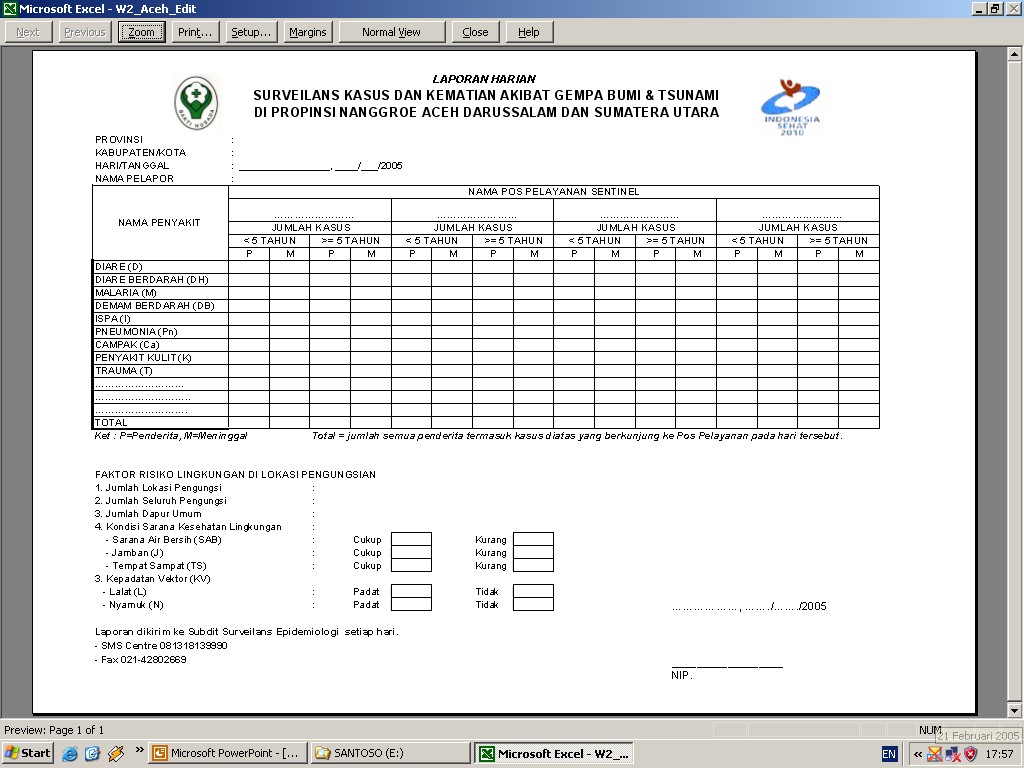 21
DIED : 15
22
Terima Kasih
23